POJAM POPULACIJE I NJENE ODLIKE
Populacija je grupa jedinki iste vrste koje naseljavaju određeni prostor i mogu međusobno da se razmnožavaju dajući potomstvo. 
U prirodnim uslovima retko se mogu naći jedinke koje čitav život provode izolovano. Sve jedinke jedne vrste, koje naseljavaju jedno stanište, uspostavljaju određene međusobne odnose i odnose sa spoljašnjom sredinom. Tako čine biološki sistem koji se naziva populacija. Sve biološke vrste postoje u prirodi u obliku populacija, pri čemu je svaka vrsta predstavljena određenim brojem populacija. Tako npr., populaciju predstavljaju sve jedinke maslačka na jednoj livadi, divlje svinje u jednoj šumi ili slepi miševi u jednoj pećini.
Osobine populacije
Svaka populacija je vrlo pokretan, dinamičan sistem. 
Ona je u stalnom kretanju, kako u prostoru tako i u vremenu. Zato se i može govoriti o dinamici populacije, pri kojoj se pod uticajem spoljašnjih i unutrašnjih (tj. u populaciji) faktora menjaju mnoge bitne osobine same populacije
Populacija svake organske vrste odlikuje se i odgovarajućom strukturom,kao sto su: 
gustina (veličina,brojnost), 
prostorni raspored, 
natalitet, 
mortalitet, 
uzrasna struktura i polna struktura
Rastenje i promena brojnosti
Gustina populacije
Broj jedinki (ili njihova biomasa) po jedinici površine ili zapremine koju naseljavaju predstavlja gustinu populacije.
 
Brojnost se izrazito menja tokom vremena, zavisi od potreba jedinki sa jedne strane i raspolozivih resursa sa druge strane. 

U nekim uslovima mnogi organizmi postižu ogromnu brojnost i mogu izazvati pustoš u prirodi, kakav je slučaj, npr., sa najezdama skakavaca, gubara ili leptira kupusara. 

Apsolutna gustina populacije predstavlja ukupan broj jedinki u jednom prostoru, a relativna srednju vrednost broja ili biomase izračunata na jedinicu stvarno naseljenog prostora.
Prostorni raspored jedinki u populaciji
Jedinke jedne populacije su na određeni način raspoređene u staništu koje naseljavaju. Taj raspored zavisi od ponašanja jedinki i od uslova koji vladaju u staništu. Tako raspored jedinki u određenom prostoru može biti: 
neravnomeran (slučajan), 
ravnomeran i 
grupni. 

Slučajan raspored je prisutan ako su uslovi u staništu ujednačeno povoljni. Ravnomeran raspored se retko sreće i javlja se samo ako su uslovi u staništu ujednačeno oskudni. Pošto su uslovi u staništu uglavnom povoljni samo na pojedinim mestima, jedinke se na njima okupljaju u najvećem broju. To dovodi do grupnog rasporeda, koji se u prirodi najčešće sreće
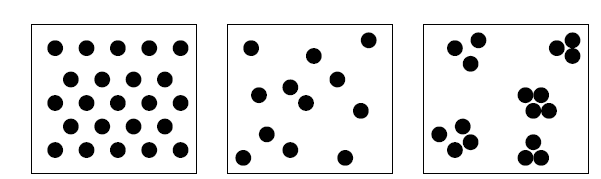 a
a b c 
Prostorni raspored jedinki u populaciji. a) ravnomeran, b) neravnomeran (slučajni), c) grupni
Natalitet (rađanje) je produkcija novih jedinki u populaciji (rođenih, ispilelih, isklijalih, postalih deobom ili na drugi način), koje se pridodaju već postojećim putem razmnožavanja. On je pozitivan faktor rasta populacije. Kapacitet produkovanja novih jedinki specifičan je za vrstu i zavisi od uslova sredine. Neki organizmi se razmnožavaju jednom godišnje (kao npr. vilin konjic), neki više puta (npr. glodari), a neki neprekidno (npr. bakterije u povoljnim uslovima sredine). 
Moze biti:
Fizioloski-maksimalan,moguc u idealnim uslovima zivotne sredine(svaka ikra ribica,svako jaje pticica)
Ekoloski-realan i ostvaren u datim uslovima zivotne sredine
Mortalitet (smrtnost) predstavlja smanjenje broja jedinki u populaciji zbog uginuća ili umiranja u određenom vremenskom periodu. Smrtnost jedinki uslovljena je delovanjem ekoloških faktora (nedostatak vode, kiseonika, pojava grabljivica, bolesti i mnogi drugi), ali i genetičkim osnovama organizma.
Moze biti:
Fizioloski-minimalan,kada bi jedinke umirale samo u starosti  i
Ekoloski-realan,smrtnost u datim uslovima zivotne sredine
Uzrasna struktura obuhvata brojčani odnos između jedinki koje se nalaze na različitim stupnjevima razvića. Kada u populaciji ima više mlađih jedinki, onda ona raste.

 Populacija stagnira ili opada (negativan rast) kada su najzastupljenije starije jedinke. 

Promena brojnosti jedne populacije u određenom vremenskom periodu je rastenje populacije.
 
Rastenje populacije zavisi od promenljivosti ekoloških faktora, potencijala razmnožavanja kao i odnosa nataliteta i mortaliteta. Potencijalu razmnožavanja se suprostavlja otpor sredine.